3. SKLOP
Evropska državljanska pobuda
DEMOKRACIJA EU V PRAKSIPovejte svoje mnenje z evropsko državljansko pobudo
Faze evropske državljanske pobude
Poiščite še šest ljudi iz drugih šestih držav članic EU, s katerimi boste oblikovali ekipo.
Opredelite svoje cilje in Evropsko komisijo prosite, naj prijavi  pobudo.
Pobudo objavijo na spletni strani.
V 12 mesecih zberite 1 milijon podpisov iz najmanj 7 držav članic EU (prek spleta ali v papirni obliki).
Poskrbite, da preverijo izjave o podpori.
Svojo pobudo predložite Evropski komisiji.
Srečanje z Evropsko komisijo.
Javna obravnava v Evropskem parlamentu.
Odgovor Evropske komisije.
Odziv Komisije glede predlaganih ukrepov, če obstajajo.
Področja ukrepanja EU (izbor)
Kmetijstvo in pravice živali 
Okolje in podnebje
Varnost hrane 
Zdravstvo
Varstvo potrošnikov 
Kultura in mediji
Izobraževanje, mladina in šport 
Energija 
Nediskriminacija 
Humanitarna pomoč 
Promet.
Itn.
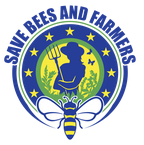 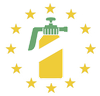 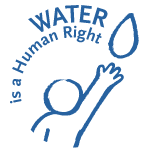 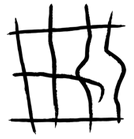 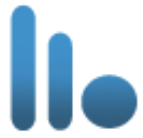 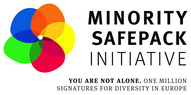 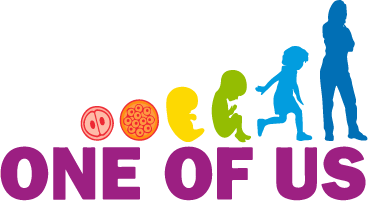 Napredovanje kampanje
Kako bi vzbudili medijsko pozornost?
Kako bi zbrali sredstva za svojo kampanjo?
Kaj bi storili, da poiščete partnerje v 6 drugih državah članicah?
Kako bi »prodali« svojo zamisel, da bi dobili podpise?